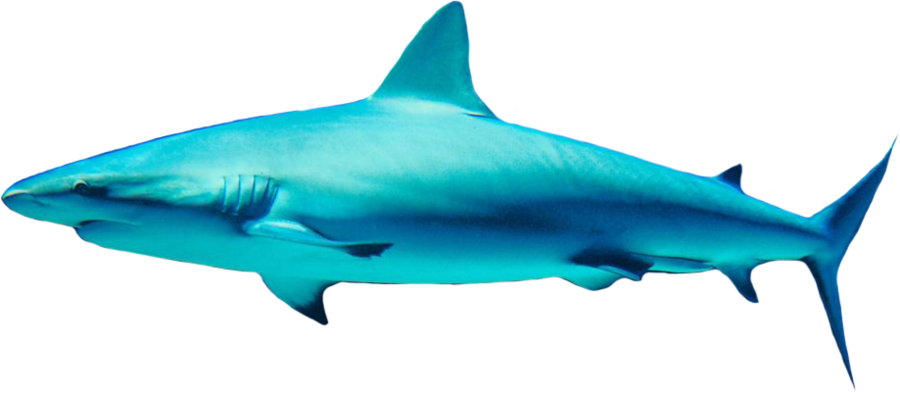 Kể tên 3 động vật đặc trưng của
 lục địa Ô- xtrây- li- a.
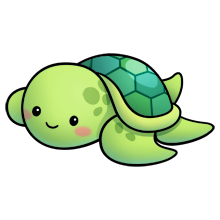 + Các đại dương gấp mấy lần diện tích lục địa ?
+ Kể tên các đại dương mà em biết ?
Các đại dương chiếm một diện tích rất rộng lớn, gấp gần 3 lần diện tích các lục địa.
Các đại dương đó là: Thái Bình Dương, Đại Tây Dương, Ấn Độ Dương và Bắc Băng Dương.
Địa lí
Bài 28: Các đại dương trên thế giới
- Dựa vào hình 1 và hình 2, hãy cho biết:
+ Thái Bình Dương giáp các châu lục và đại dương nào ?
+ Đại Tây Dương giáp các châu lục và đại dương nào ?
+ Ấn Độ Dương giáp các châu lục và đại dương nào ?
+ Bắc Băng Dương giáp các châu lục và đại dương nào ?
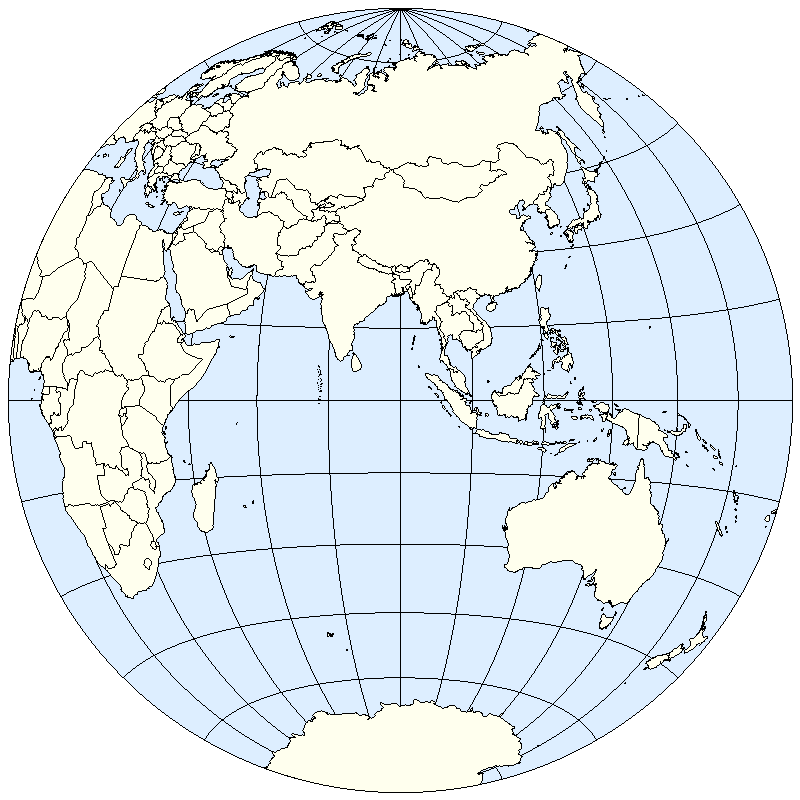 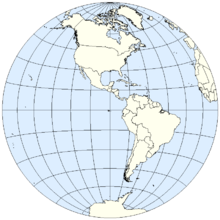 Châu Á
Thái Bình Dương
Châu Phi
Châu
Đại
Châu Phi
Thái Bình Dương
Ấn Độ Dương
Mĩ
Châu Đại Dương
Tây Dương
Đại Tây Dương
Châu Nam Cực
Châu 
Nam Cực
Bán cầu Đông
Bán cầu Tây
Vị trí
(Nằm ở bán cầu nào)
Tiếp giáp với các châu lục, đại dương
Tên đại dương
- Giáp các châu lục: châu Mĩ , châu Á, châu Đại Dương , châu Nam Cực .
- Giáp các đại dương: Ấn Độ Dương , Đại Tây Dương, Bắc băng Dương
Thái Bình Dương
Phần lớn ở bán cầu Tây, một phần nhỏ ở bán cầu Đông
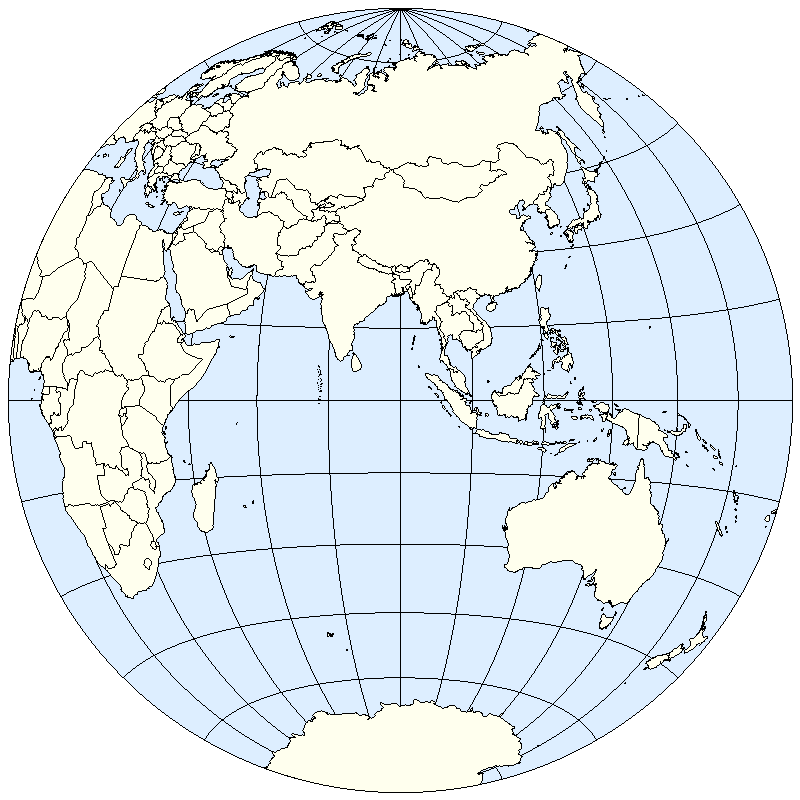 Châu Á
Thái Bình Dương
Châu Phi
Ấn Độ Dương
Châu Đại Dương
Đại Tây Dương
Châu Nam Cực
Vị trí
(Nằm ở bán cầu nào)
Tiếp giáp với các châu lục, đại dương
Tên đại dương
- Giáp các châu lục: châu Đại Dương, châu Á , châu Phi , châu Nam Cực.
- Giáp các đại dương: Thái Bình Dương, Đại Tây Dương .
Ấn Độ Dương
Nằm ở bán cầu Đông
Tiếp giáp với các châu lục, đại dương
Vị trí
(Nằm ở bán cầu nào)
Tên đại dương
- Giáp các châu lục: châu Âu, châu Mĩ, châu Phi, châu Nam Cực. 
- Giáp các đại dương: Thái Bình Dương, Ấn Độ Dương, Bắc băng Dương.
Một nửa ở bán cầu Đông, một nửa nằm ở bán cầu Tây
Đại Tây Dương
Bắc Băng Dương
Châu Á
Châu Mĩ
Đại Tây Dương
Châu Âu
Cá mập đầu búa
Cá voi lưng gù
Cá cúi ( dugong )
Cá heo
Cá đuối